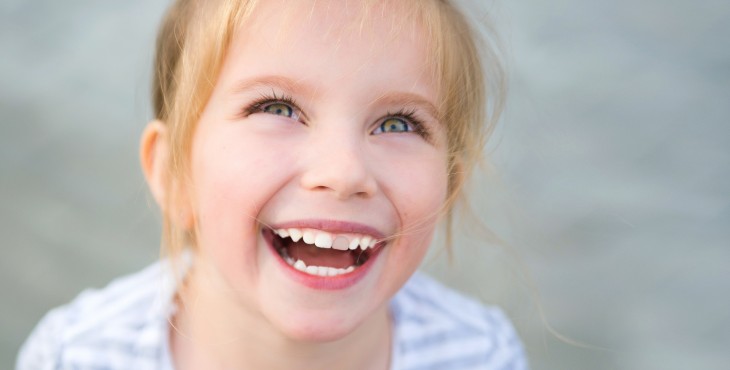 Treatment options for traumatized primary teeth
Treatment options for traumatized primary teeth
Introduction
Etiology 
Predisposing factors
Types of injuries
History and examination
Advise and treatment
Sequeles
Introduction
Dental injury is a common injury
1/3 preschool children sufford
Trauma results in pain, loss of function, esthetic & psychological
Peak incidence of dental trauma between 1-3 years
Most affected teeth maxillary incisors
Etiology
Accidents & sprots
Oro tracheal intubation /premature infants 
Non accidental injury or physical abuse
Predisposing factors
Increase over jet
Anterior open bite
Protrusion upper incisors
Hyperactivity
Epilipsy
Types of injuries depends on:
Direction, intensity of force
Luxation more common than fracture / primary dentition
Types of injuries
crown fracture
Root fracture
Crown root fracture
Concussion
subluxation 
Luxation
Avulsion
Alveolar process
History and Examination
Time, cause
Patient Medical history
Head injuries
Lost teeth, tooth fragments
Extra oral examination: Facial lacerations, haematomas, bleeding, facial bone injury or fracture
Intra oral examination: soft tissue injury, teeth, alveolar bone
Radiographic examination: reproducible long cone technique  periapicals, occlusal view, extra oral lateral view
In a radiograph:
Deciduous tooth intruted labially away from permanent follicle image shortened 
Deciduous tooth moved palatally into follicle of permanent tooth germ appear elongated
Advise and treatment
Refer to hospital/ alveolar process fracture 
Brushing not possible
Soft diet (10-14 days)
Pacifiers & nursing bottle restricted
Possible complications / increase mobility, swelling
Washing
Compressing 5-10 min.
Keep calm
Extraction / very mobile
Analgesic/ pain
Antibiotics/
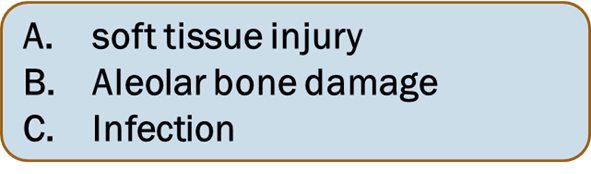 Treatment options:

Uncomplicated crown fracture enamel & dentin 
Smooth off sharp 
GIC or Composite
Complicated crown fracture enamel, dentin & pulp
Pulp capping CaOH or MTA
extraction
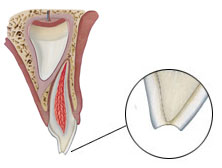 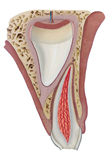 Root fracture 
Left untreated (resorption)
Extraction coronal fragment/ displaced, loose
 Crown /root fracture enamel, dentin, root   with or without pulp exposure/
     Extraction
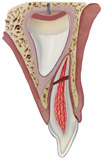 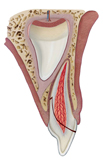 Concussion / tender to touch
Reassurance & maintenanse
Good oral hygiene
Sub luxation / mobile, bleeding
Reassurance & maintenanse
Good oral hygiene
Luxation1-lateral
Treatment options:
Crown palatally, root labially& firm gentle repositioning if occlusal  derangement.
Spontaneous repositioing no occlusal derangement.

Crown labially, root palatally, severe displacement & mobile extraction
Luxation2-Intrusive
 Treatment options:
Not displaced into developing tooth germ Spontaneous re eruption expected.
Not re erupt, ankylosis likely extraction to prevent ectopic eruption.
Apex  displaced into developing tooth germ, signs of infection extraction & antibiotic
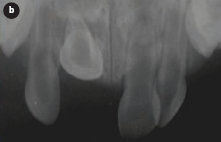 Luxation3- Extrusive: 

mobile, elongated
Treatment options:
Minor : careful re positioning/ spontaneous alignment.
Severe, delayed presentation: extraction.
Avulsion
Tooth completely out off socket 
Radiograph: make sure definitely avulsed not intruded& found not inhaled.
Re plantation avoided.
Sequeles of trauma to the primary teeth:
2-Pulp obliteration: 
common, yellowish
Radiograph: obliteration pulp chamber, root canal.
No treatment/ normal exfolation.
1-Pulp necrosis:
gray discoloration, loss of vitality
Radiograph: arrested root development, peri apical radiolucency.
Treatment : endo. or extraction.
Sequeles of trauma to the primary teeth:
2-Pulp obliteration
1-Pulp necrosis
Sequeles of trauma to the primary teeth:
4-External root resorption:
inflammatory, Signs of infection
Radiograph: loss tooth substance with R.L. Adjacent alveolar bone.
Treatment: extraction
3-Internal root resorption:
Uncommon, signs of infection
Radiograph: oval shape pulp chamber
Treatment: endo. or extraction
Sequeles of trauma to the primary teeth:
4-External root resorption
3-Internal root resorption
Sequeles of trauma to the permanent teeth 

1-Malocclusion
Delay resorption /                  palatal position of permanent

Premature loss /                  labial position of permanent
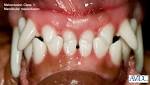 2-White or yellow- brown discoloration of enamel , White or yellow- brown discoloration of enamel with circular enamel hypoplasia 
Interference with enamel deposition
Demarcated, stained enamel opacities  / labial
2-7 years / following trauma to deciduous
Treatment: 
Acid -pumice micro abration
External bleaching, ,composite restoration
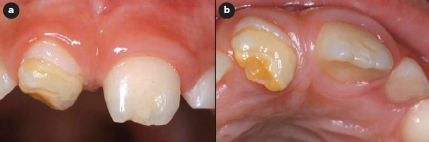 3-crown dilaceration
Rare
 Trauma Under 2 years
½  of teeth permanent impacted
Treatment:
If un erupted : surgical exposure+ ortho.
Dilacerated portion (permanent crown) when sufficiently extruded removal+ provisional crown
4-Odontoma- like malformation
Radioopaque mass
Rare
Trauma less than 1-3  years
Treatment: removal
5-Disturbance in eruption
Delay eruption permanent due to premature loss primary
Space loss permanent incisors due to early loss deciduous
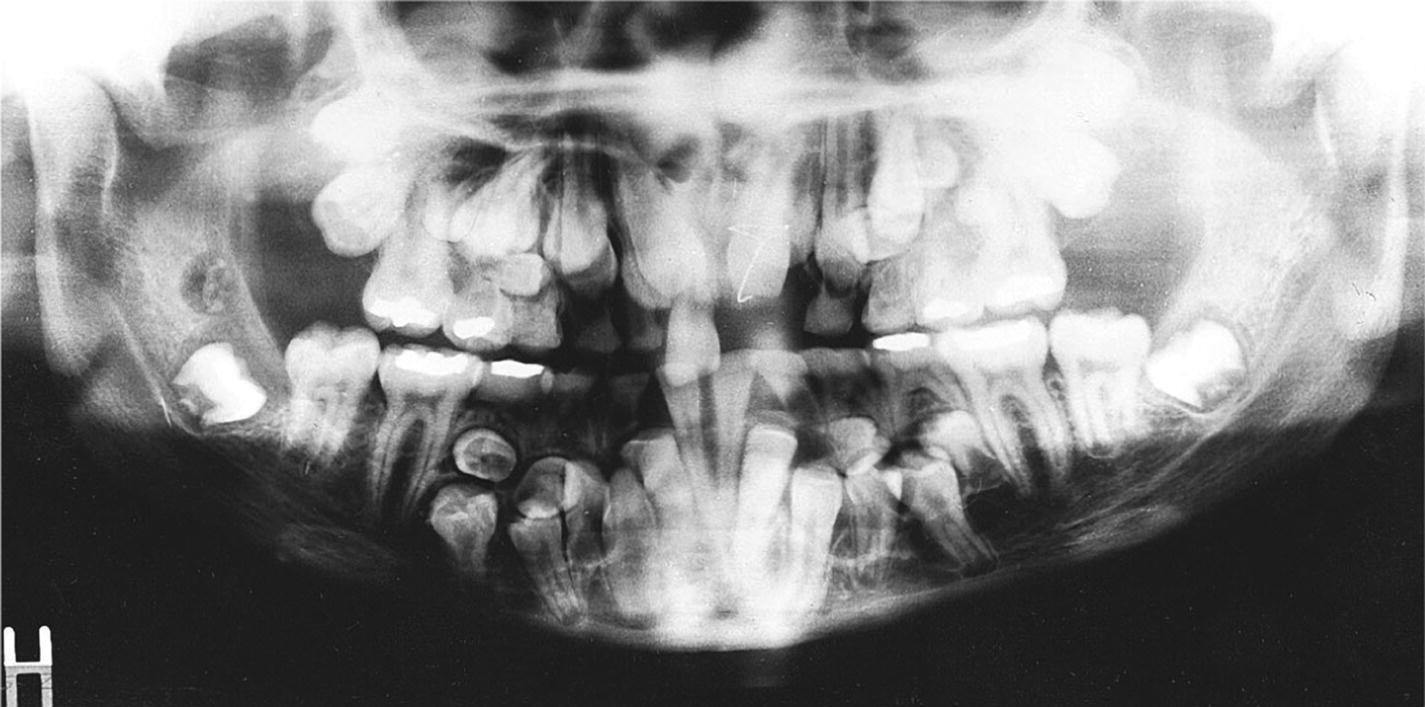 Other (Rare)
Dentigerous cyst formation
Root duplication
Sequestration permanent tooth germ
Partial or complete arrest of root formation